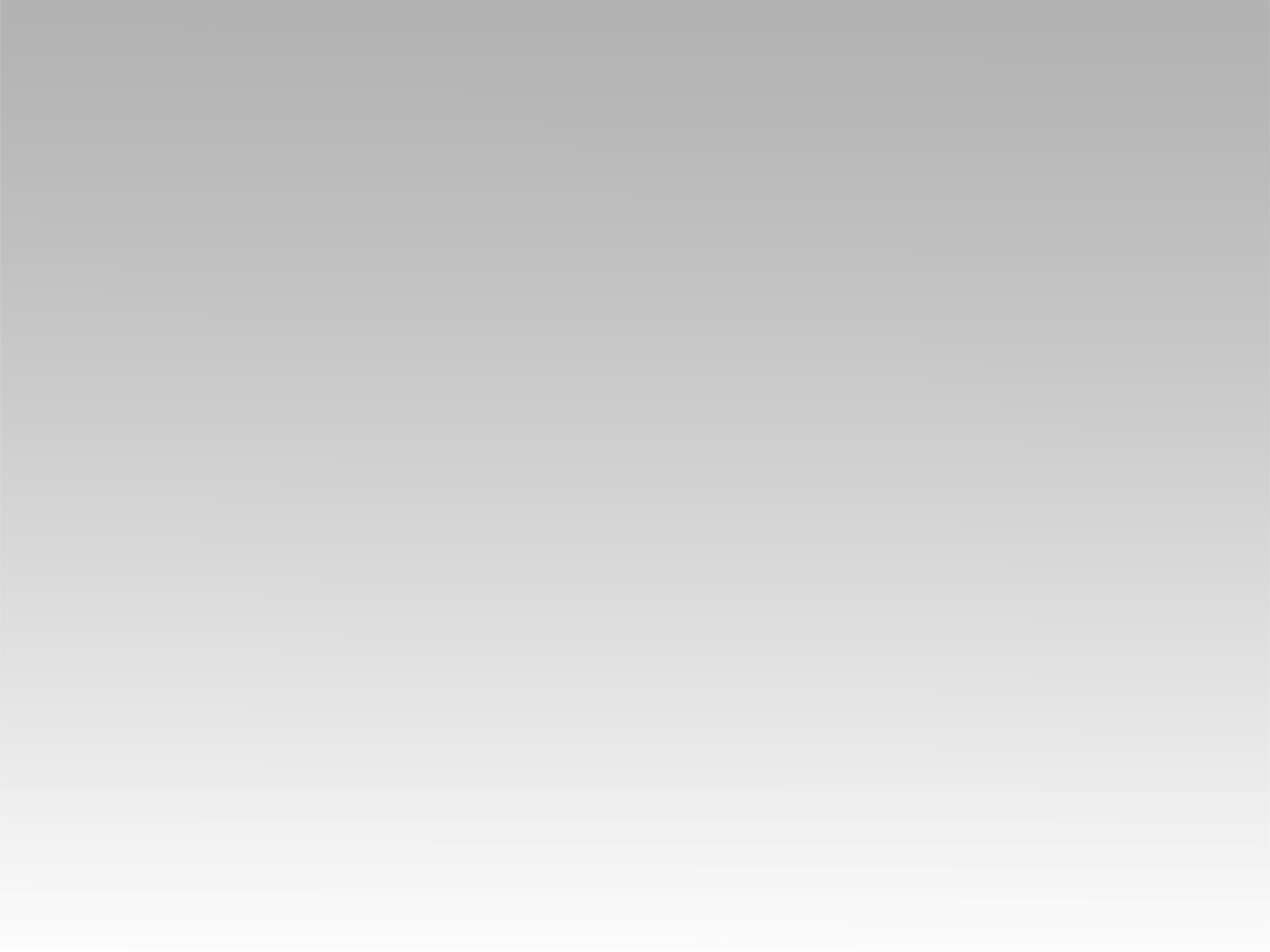 ترنيمة
لنقم نبني
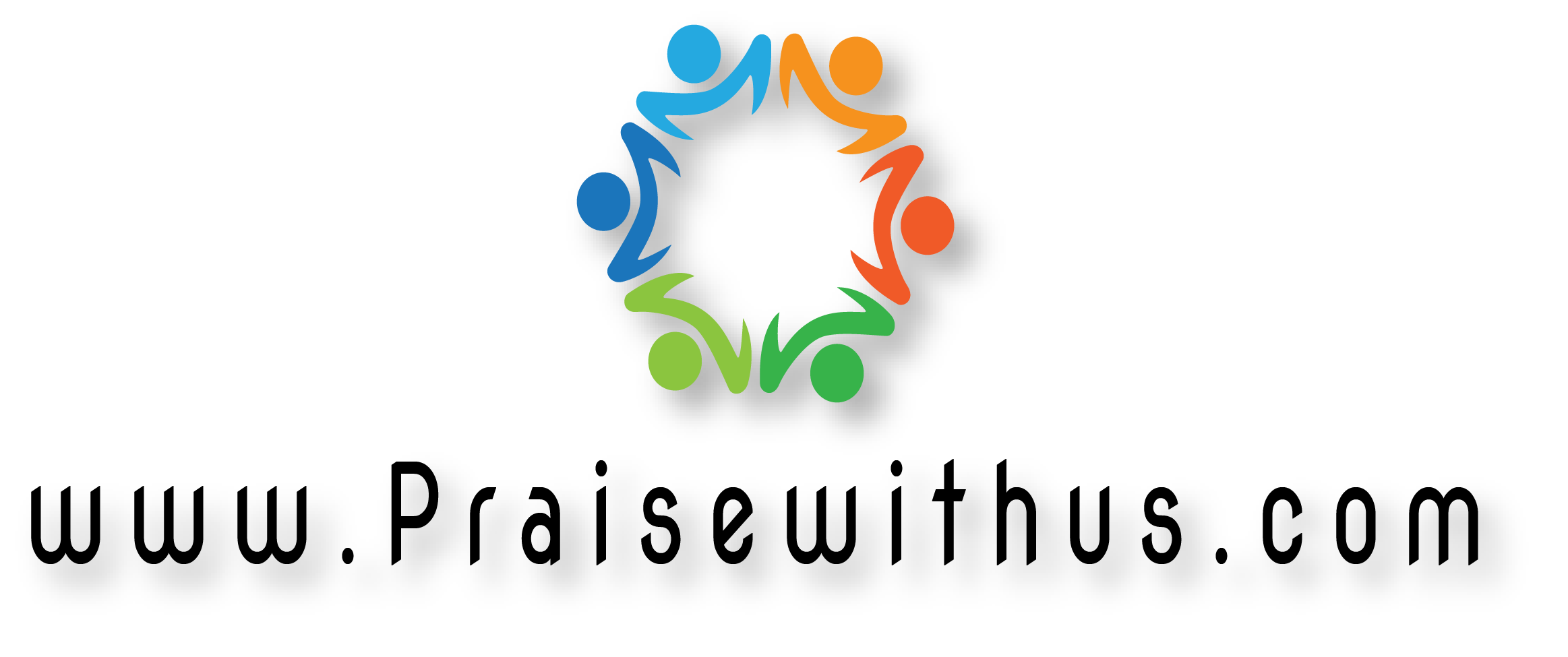 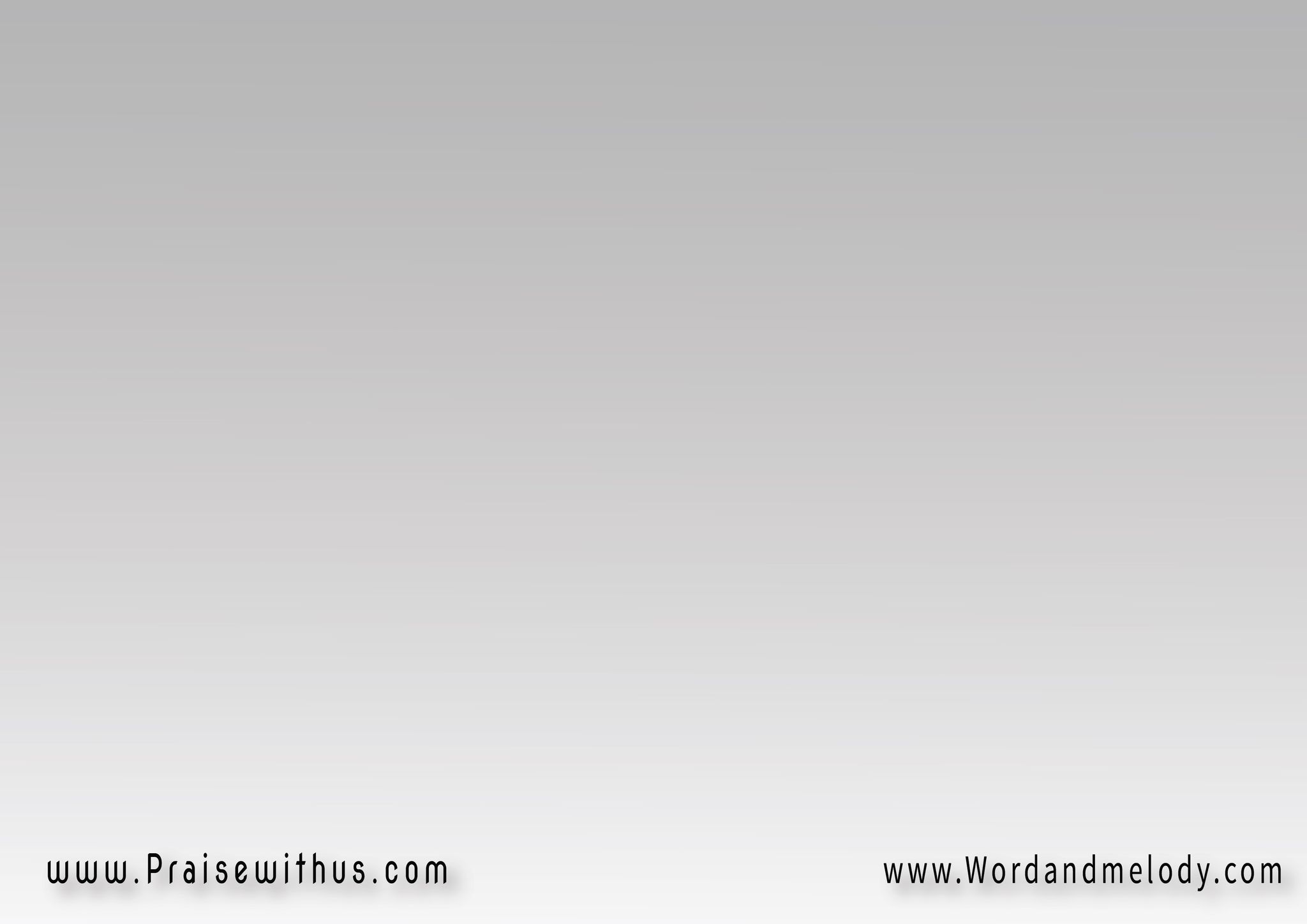 لِنَقُمْ نبني مَعَاً لا نَرتَخيوَلنُشَدِّدْ الأيَـادي وَاثِقين
نَعمَلُ خَيْرَاً لِمَجدِ رَبِّناباسمِهِ نبني لَهُ مُشَيِّدِين
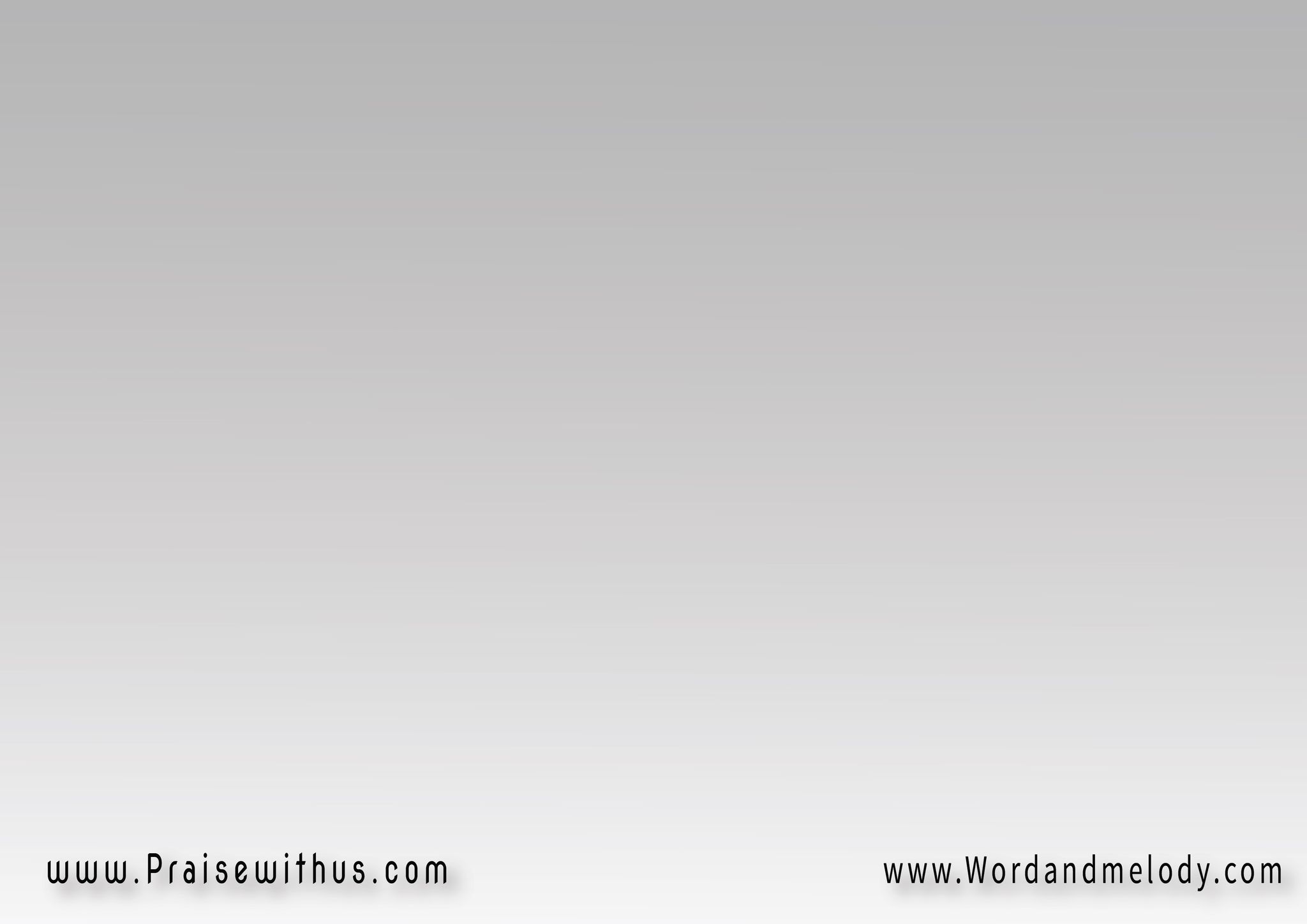 فَلْنَقُمْ نبني  فَلْنَقُمْ نبنيوَلنُشَدِّدْ الأيَادي وَاثِقينفَلْنَقُمْ نبني فَلْنَقُمْ نبنيباسمِهِ نبني لَهُ مُشَيِّدِين
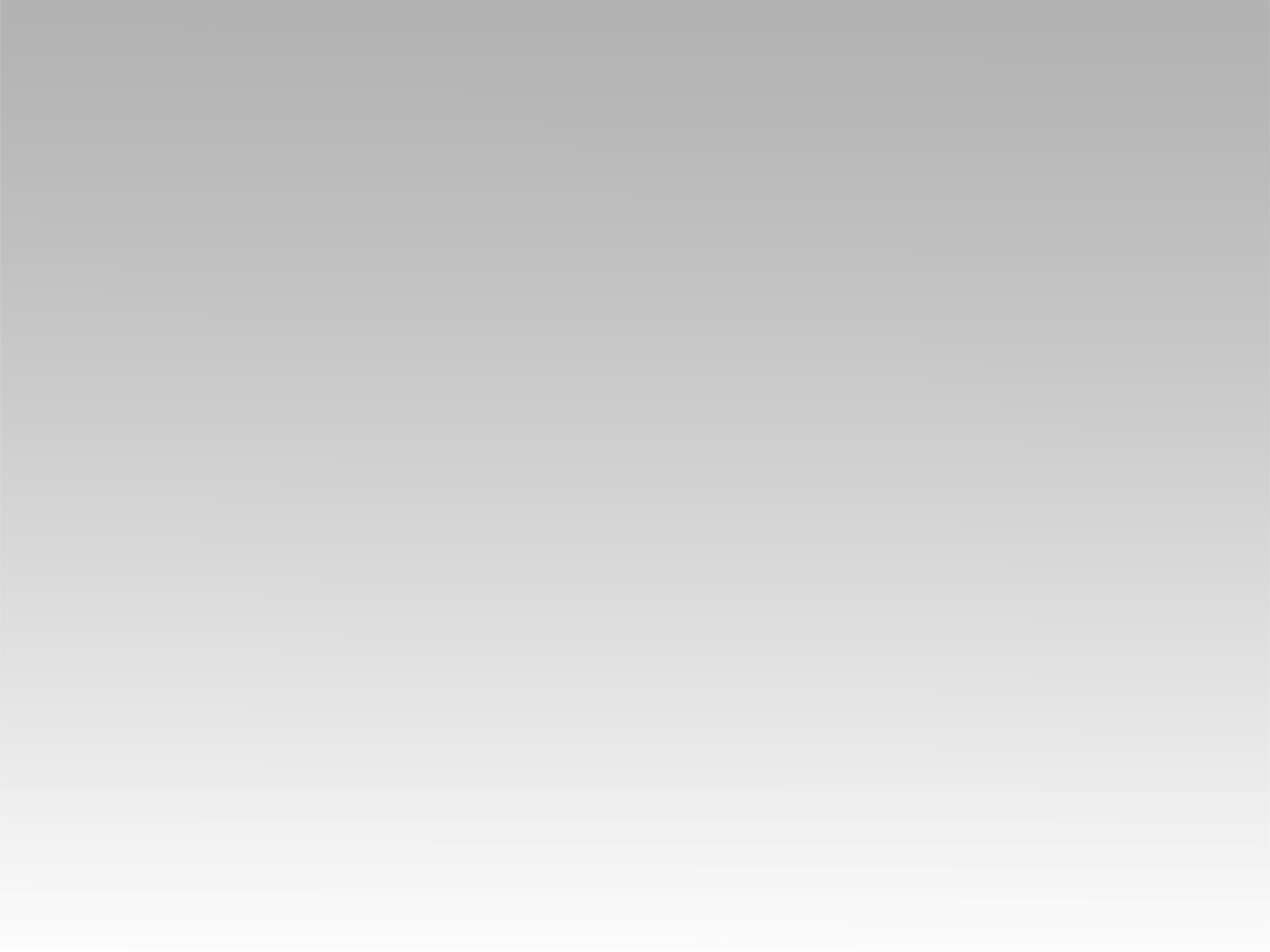 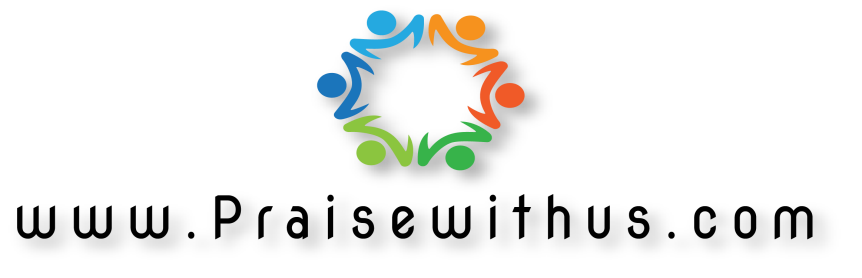